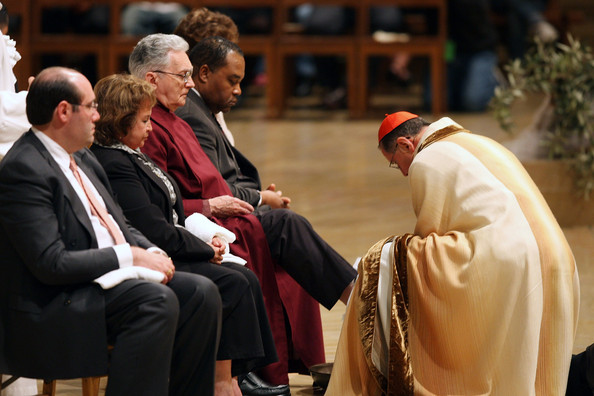 Id-Disgħa u Għoxrin Ħadd
L-Awtorità qiegħda biex taqdi
ofm.mt
Qari    mill-Ktieb  tal-Profeta Isaija Is 53, 10-11
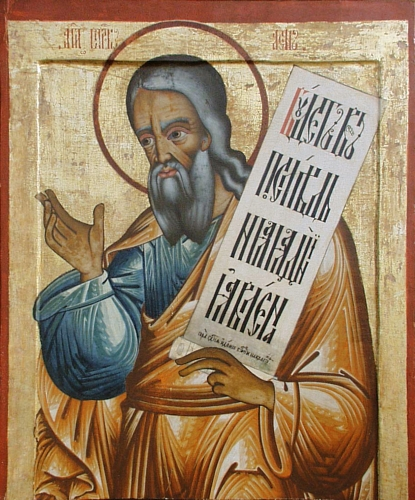 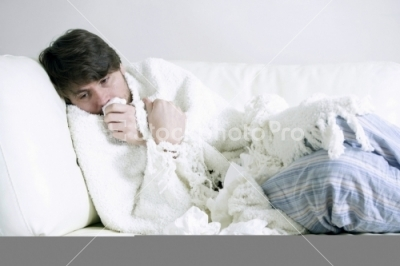 Il-Mulej għoġbu jgħakksu bil-mard. Talli joffri ruħu b’sagrifiċċju ta’ riparazzjoni,
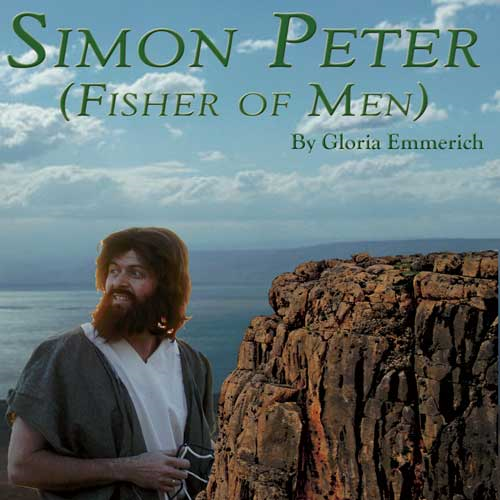 huwa għad jara nisel u jtawwal jiemu; u r-rieda 
tal-Mulej isseħħ bih.
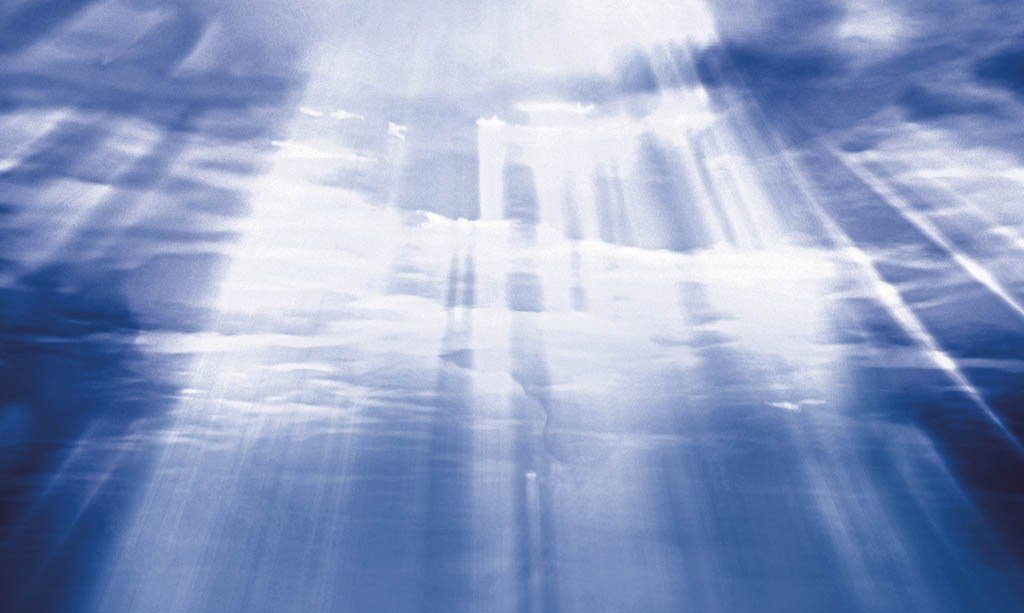 Wara t-tbatija tiegħu għad jara d-dawl, jixba’             bit-tagħrif tiegħu.
Il-ġust jiġġustifika lill-qaddej tiegħu quddiem  il-kotra,
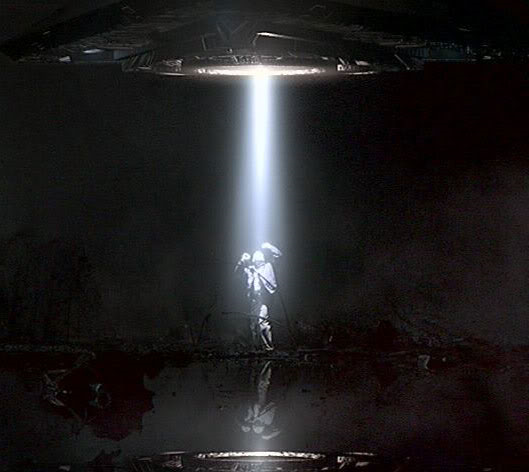 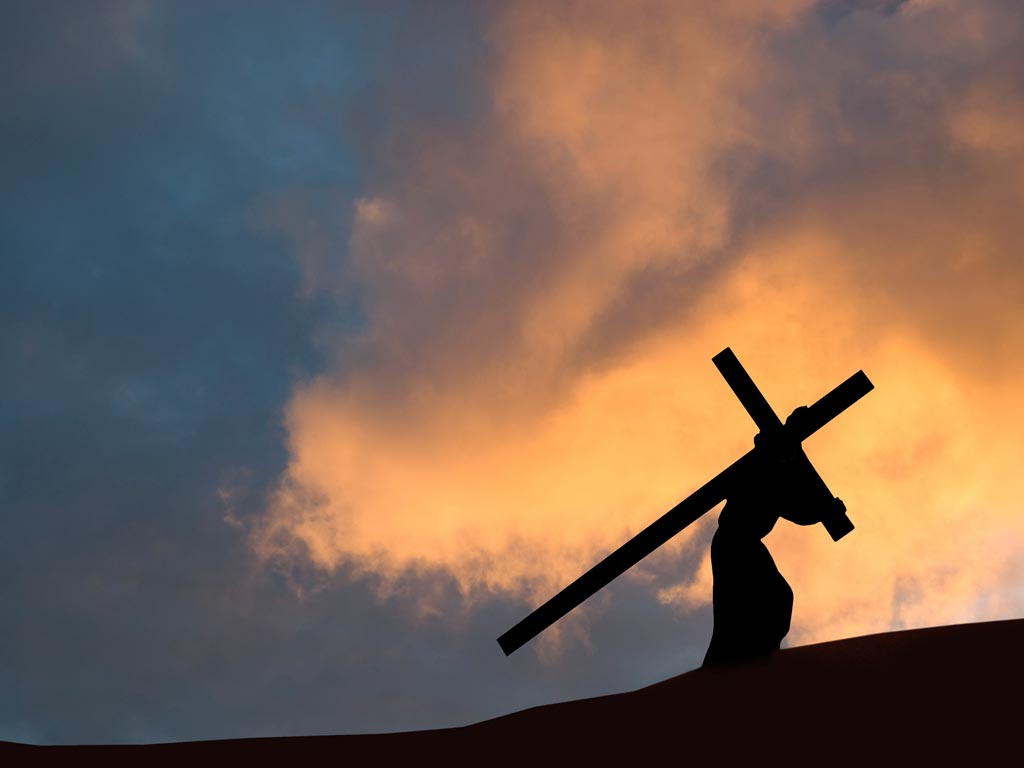 u l-ħażen tagħhom jitgħabba bih hu.
Il-Kelma tal-Mulej.
Irroddu ħajr lil Alla.
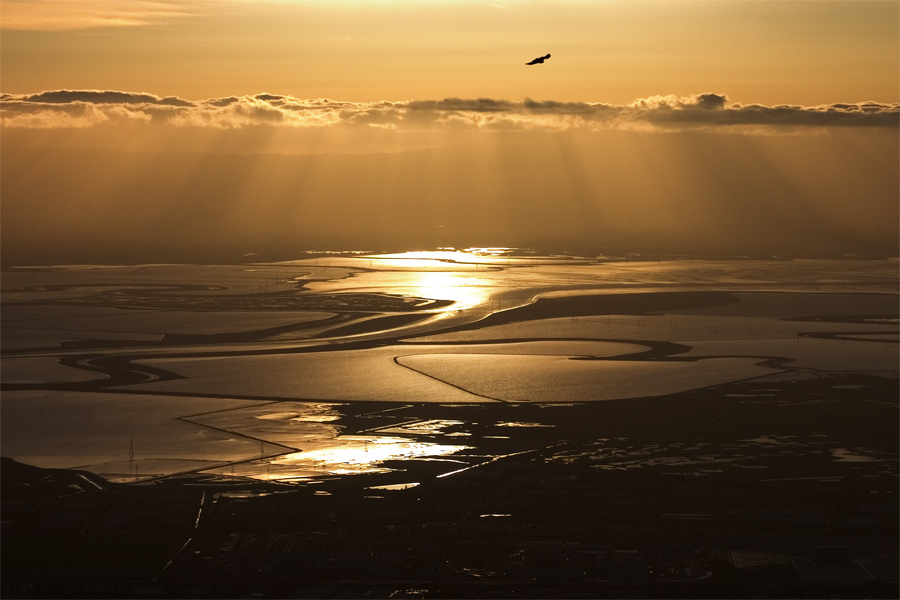 SALM RESPONSORJALI 32
Ħa tkun, Mulej, it-tjieba tiegħek fuqna, kif fik hi 
t-tama tagħna.
Sewwa hi l-kelma 
tal-Mulej,
kollox bil-fedeltà
huwa għamel.
Hu jħobb id-dritt
u s-sewwa;
bit-tjieba tal-Mulej 
mimlija l-art.
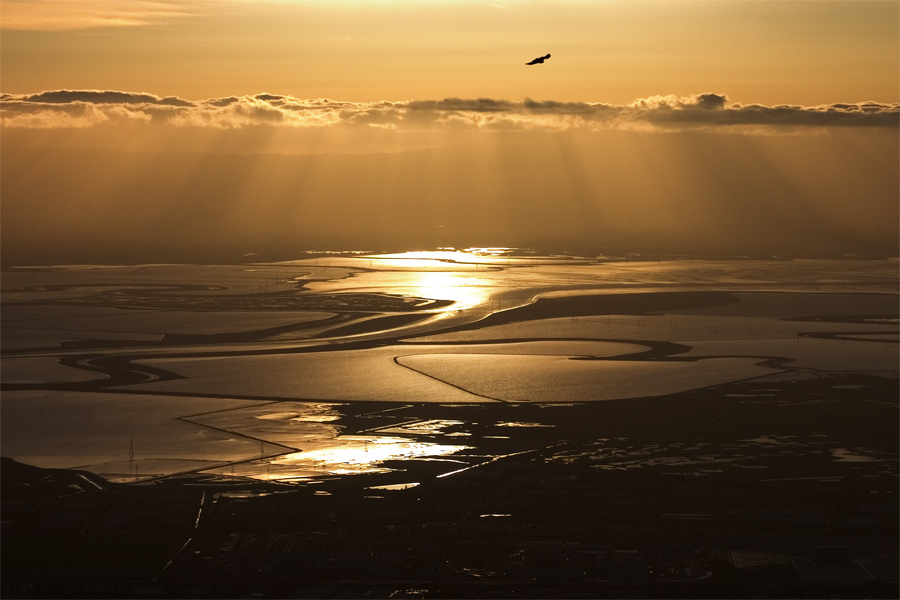 Ħa tkun Mulej,
it-tjieba tiegħek fuqna, kif fik hi 
t-tama tagħna.
Araw, għajnejn il-Mulej fuq dawk li jibżgħu minnu,
fuq dawk li jittamaw           fit-tjieba tiegħu,
biex jeħilsilhom               mill-mewt ħajjithom,
u jaħjihom jgħixu                fi żmien il-ġuħ.
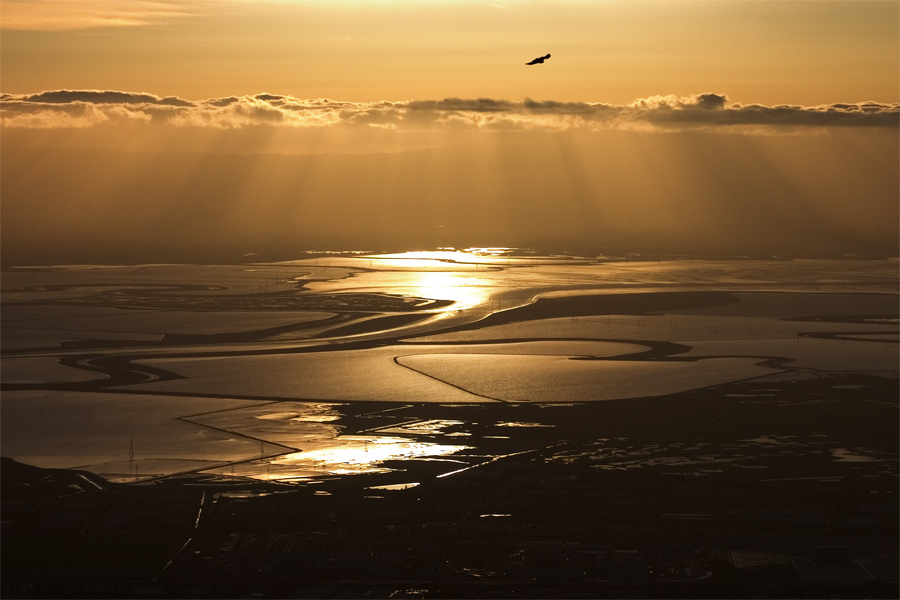 Ħa tkun Mulej,
it-tjieba tiegħek fuqna, kif fik hi 
t-tama tagħna.
Ruħna tixxennaq 
għall-Mulej,
hu l-għajnuna 
u t-tarka tagħna.
Ħa tkun, Mulej, 
it-tjieba tiegħek fuqna,
kif fik hi t-tama tagħna.
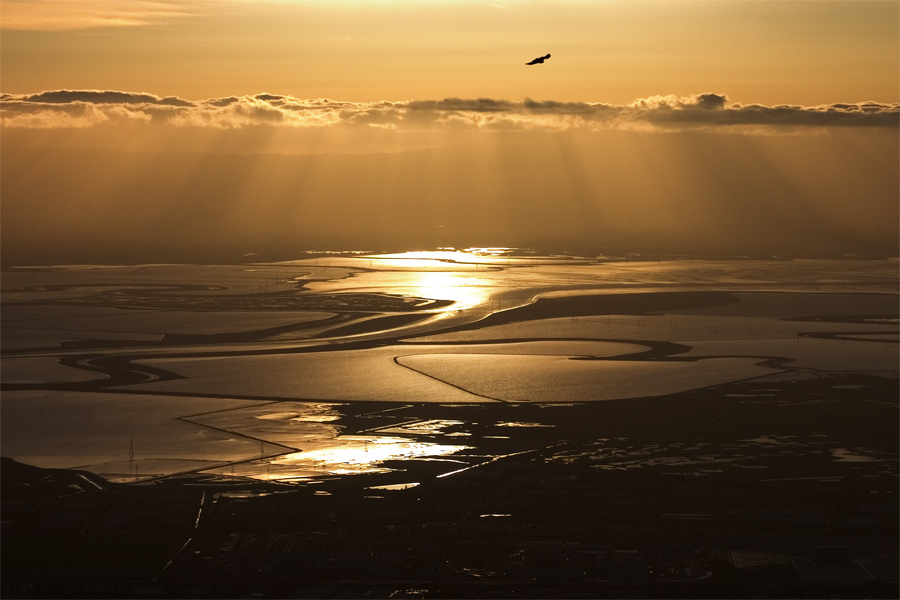 Ħa tkun Mulej,
it-tjieba tiegħek fuqna, kif fik hi 
t-tama tagħna.
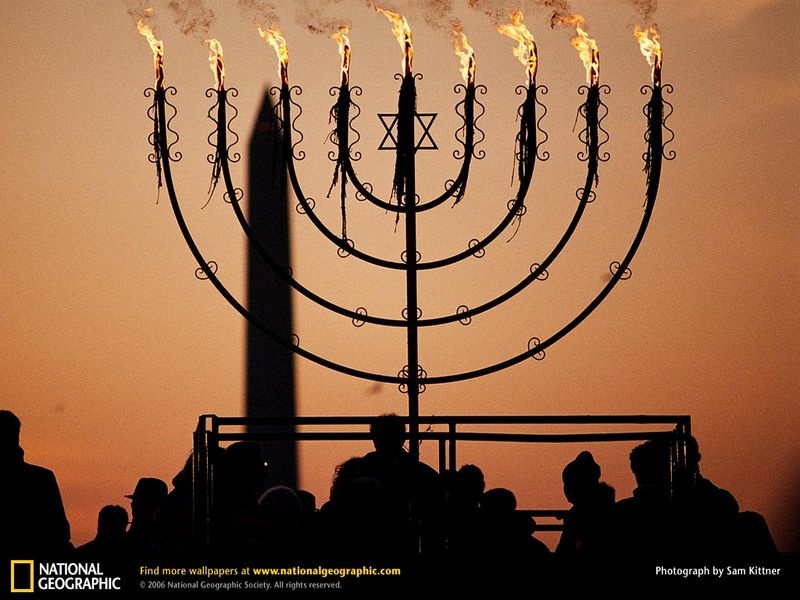 Qari mill-Ittra lil-Lhud
Lhud 4, 14-16
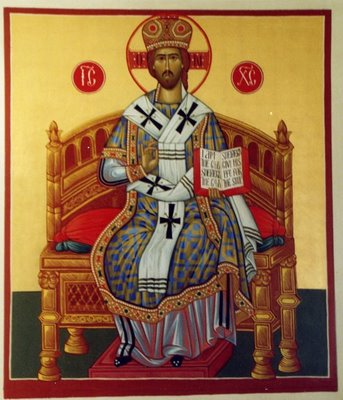 Ħuti:  
Meta aħna għandna      l-qassis         il-kbir li hu tassew kbir,
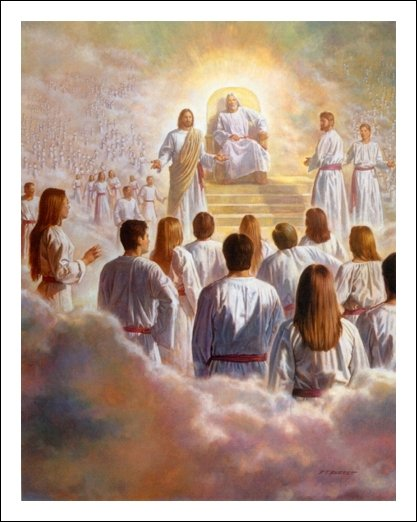 qassis                 li daħal             fis-smewwiet, Ġesù,                Bin Alla,
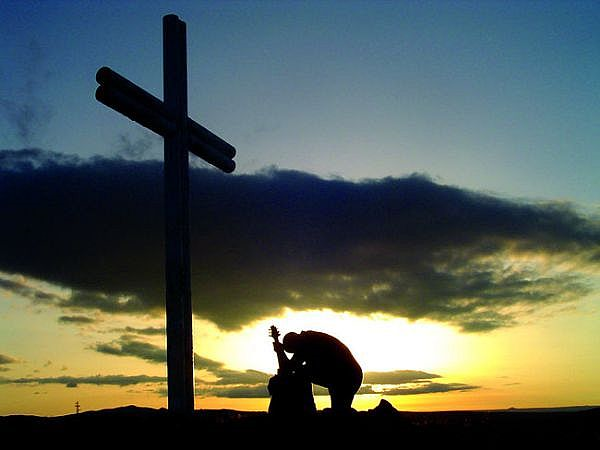 ħa nżommu sħiħa l-fidi tagħna u nistqarruha.
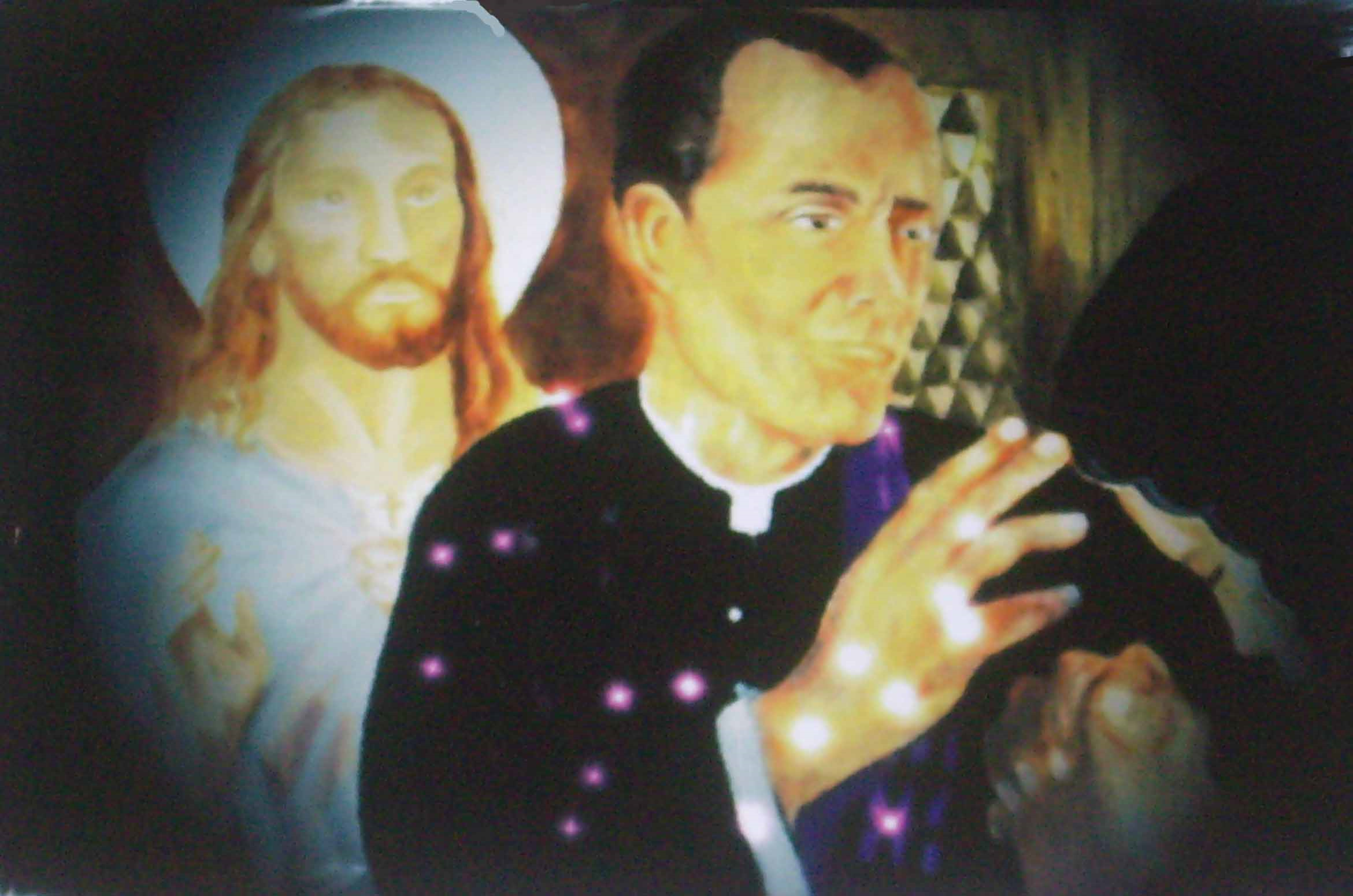 Għax aħna ma għandniex qassis il-kbir li ma jistax jagħder id-dgħufija tagħna,
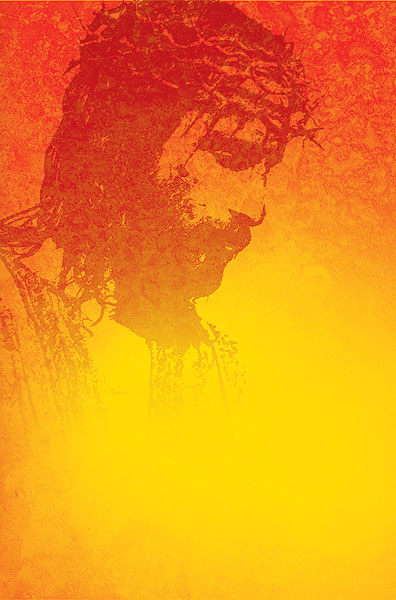 imma għandna wieħed li kien mġarrab bħalna f’kollox, minbarra          d-dnub.
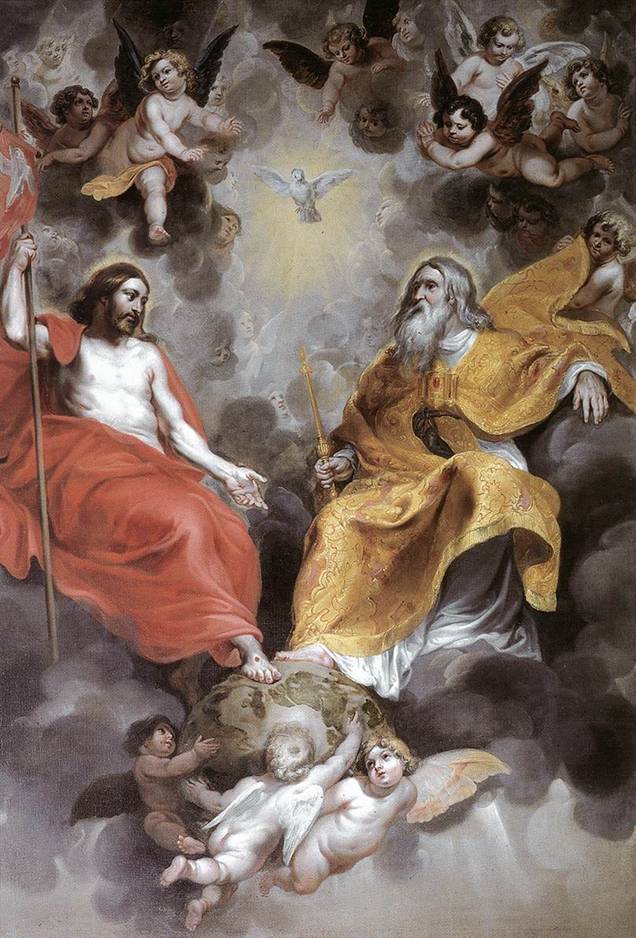 Ħa nersqu, mela, b’qalbna qawwija lejn it-tron                   tal-grazzja,
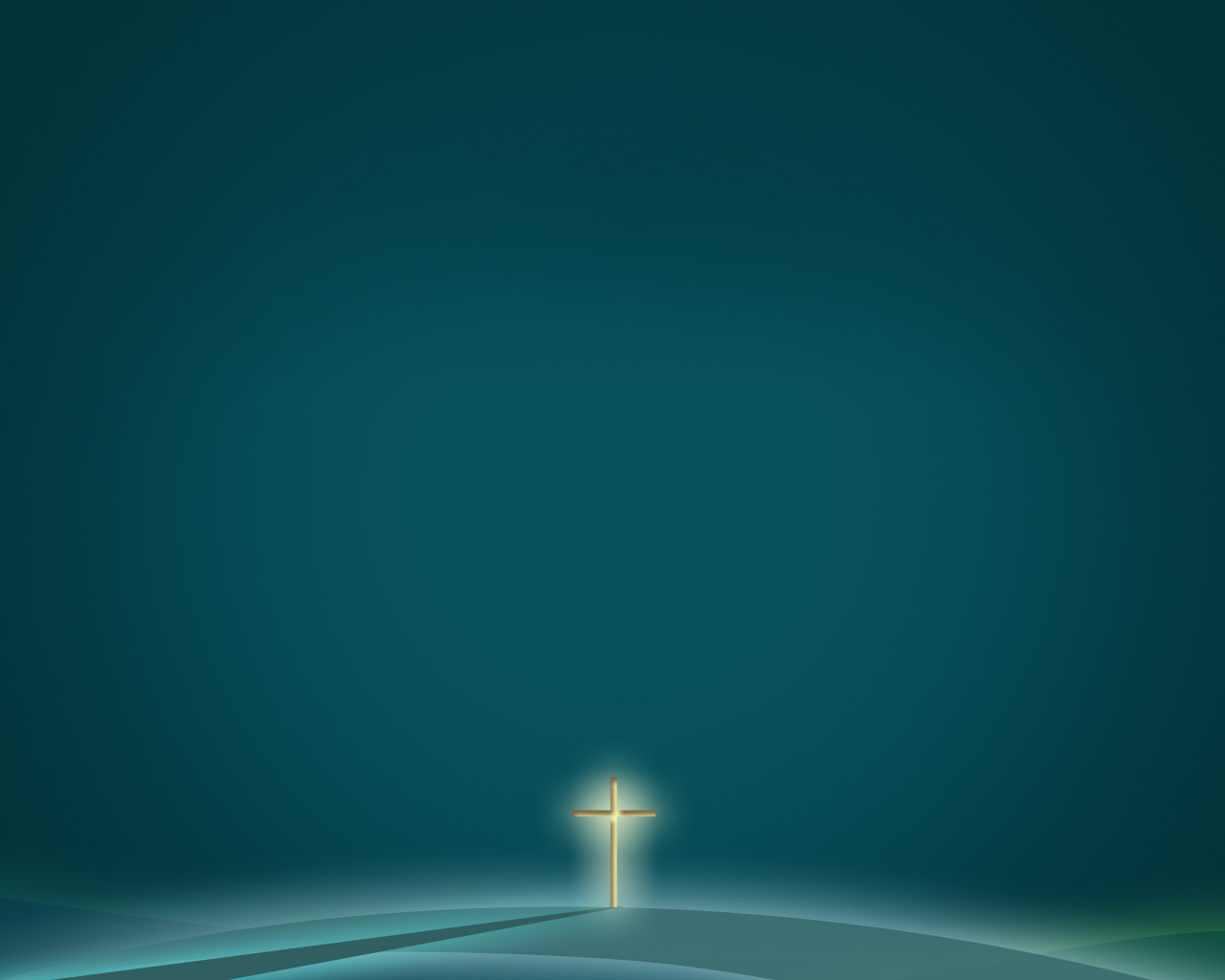 biex naqilgħu ħniena 
u nsibu f’waqtha l-grazzja li neħtieġu.
Il-Kelma tal-Mulej.
Irroddu hajr lil Alla.
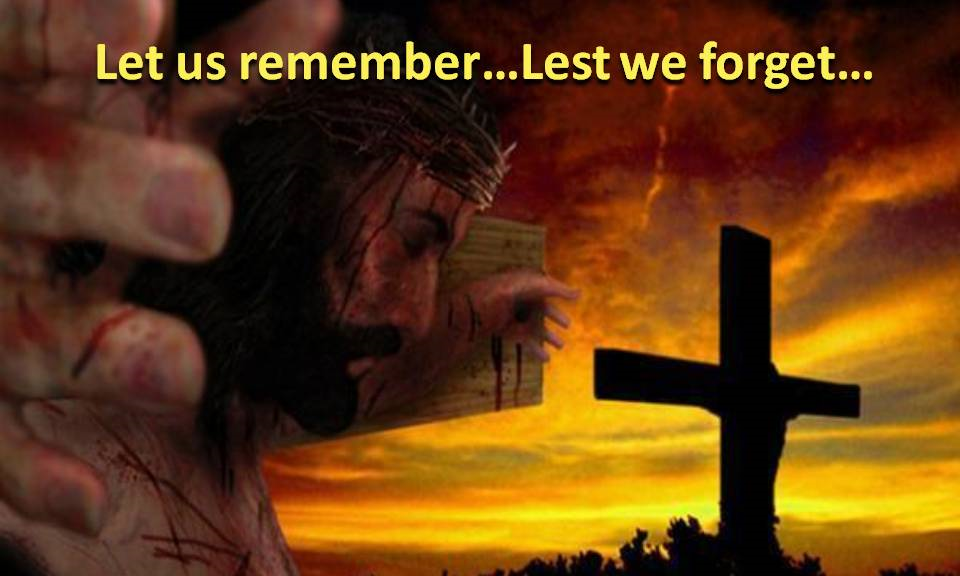 Hallelujah. Hallelujah
Bin il-bniedem, ma ġiex biex ikun moqdi, imma biex jaqdi u biex jagħti ħajtu b’fidwa għall-kotra. Hallelujah
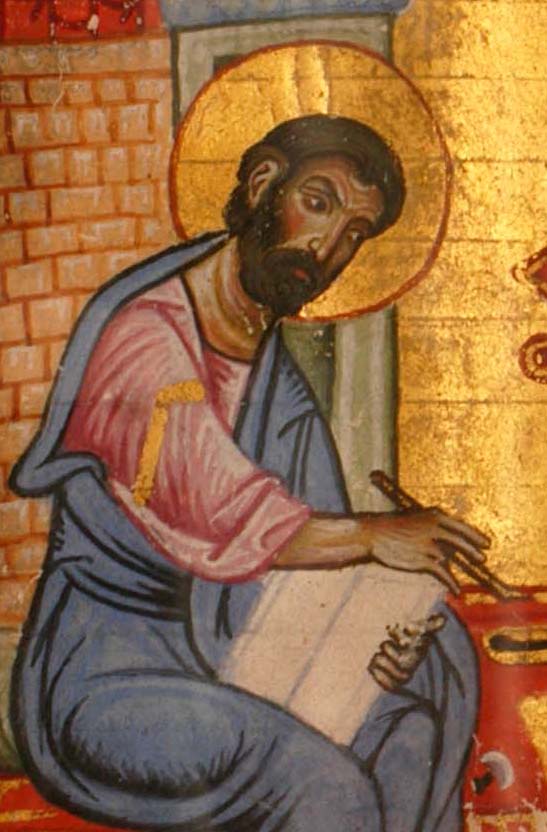 Qari 
mill-Evanġelju skont 
San Mark
Mk 10, 35-45
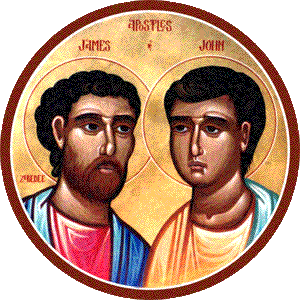 F’dak iż-żmien, Ġakbu u Ġwanni, ulied Żebedew, resqu lejh u qalulu:
“Mgħallem, dak li se nitolbuk irriduk tagħtihulna.”
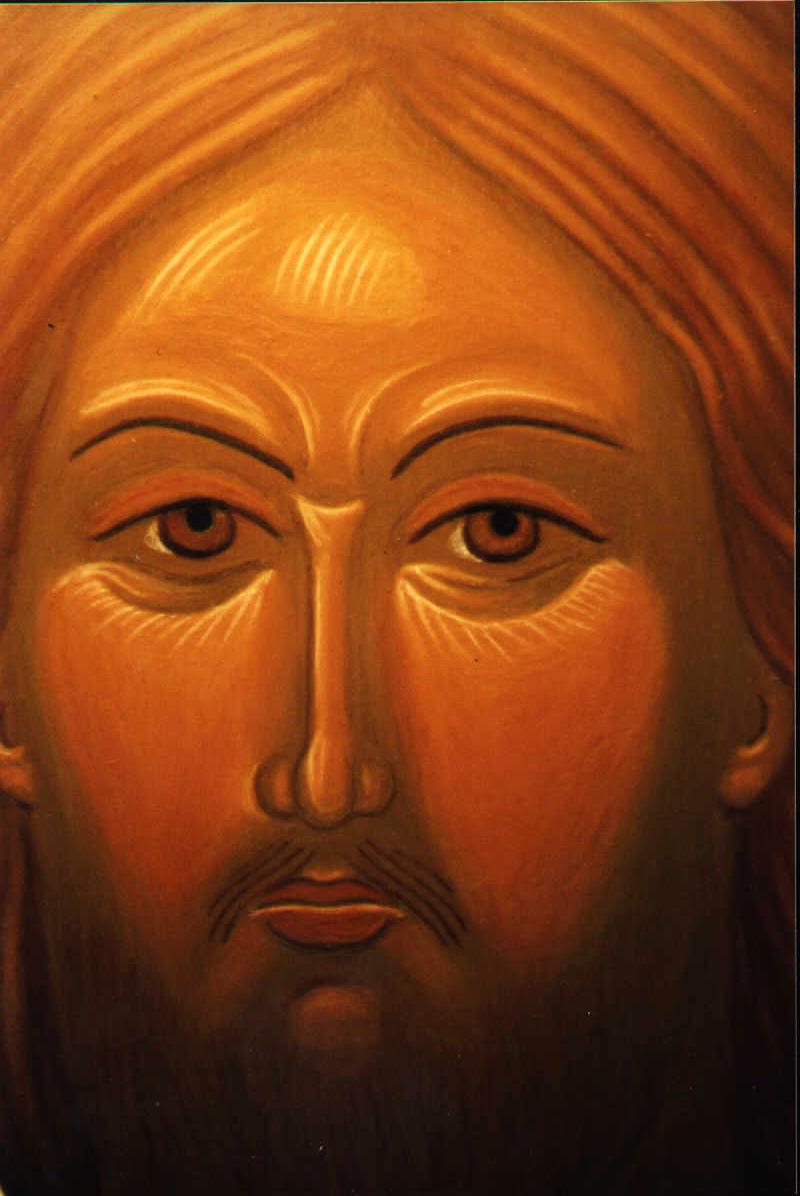 U huma weġbuh: «Ħallina noqogħdu wieħed fuq il-lemin tiegħek u l-ieħor fuq ix-xellug 
fil-glorja tiegħek.»
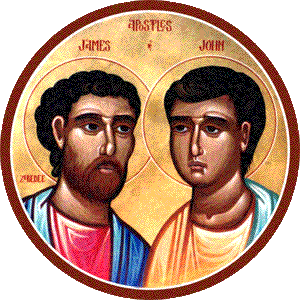 «Xi triduni nagħmlilkom?» staqsiehom.
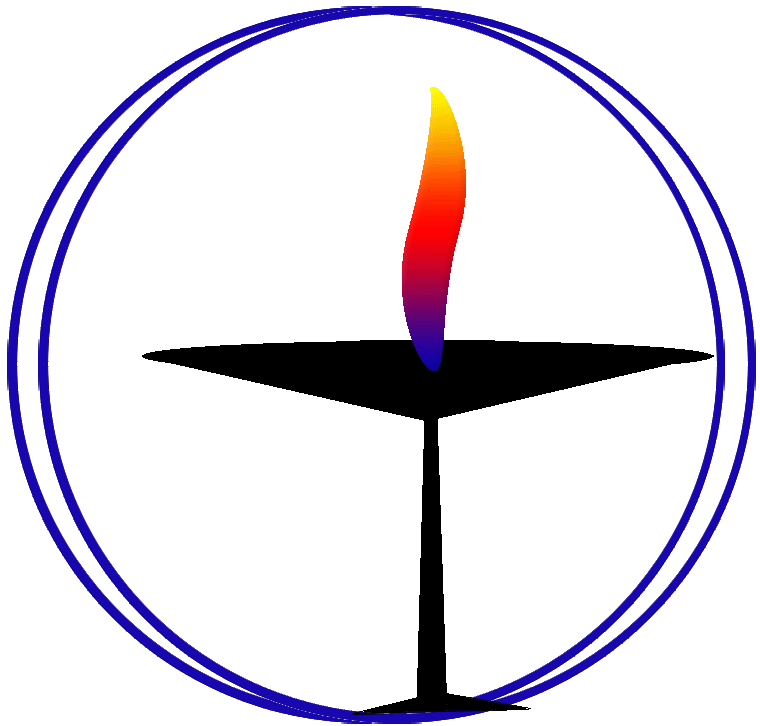 Imma Ġesù qalilhom: 
«Ma tafux x’intom titolbu. Għandkom ħila tixorbu l-kalċi li se nixrob jien, u titgħammdu 
bil-magħmudija li biha se nitgħammed jien?»
«Għandna,» qalulu.
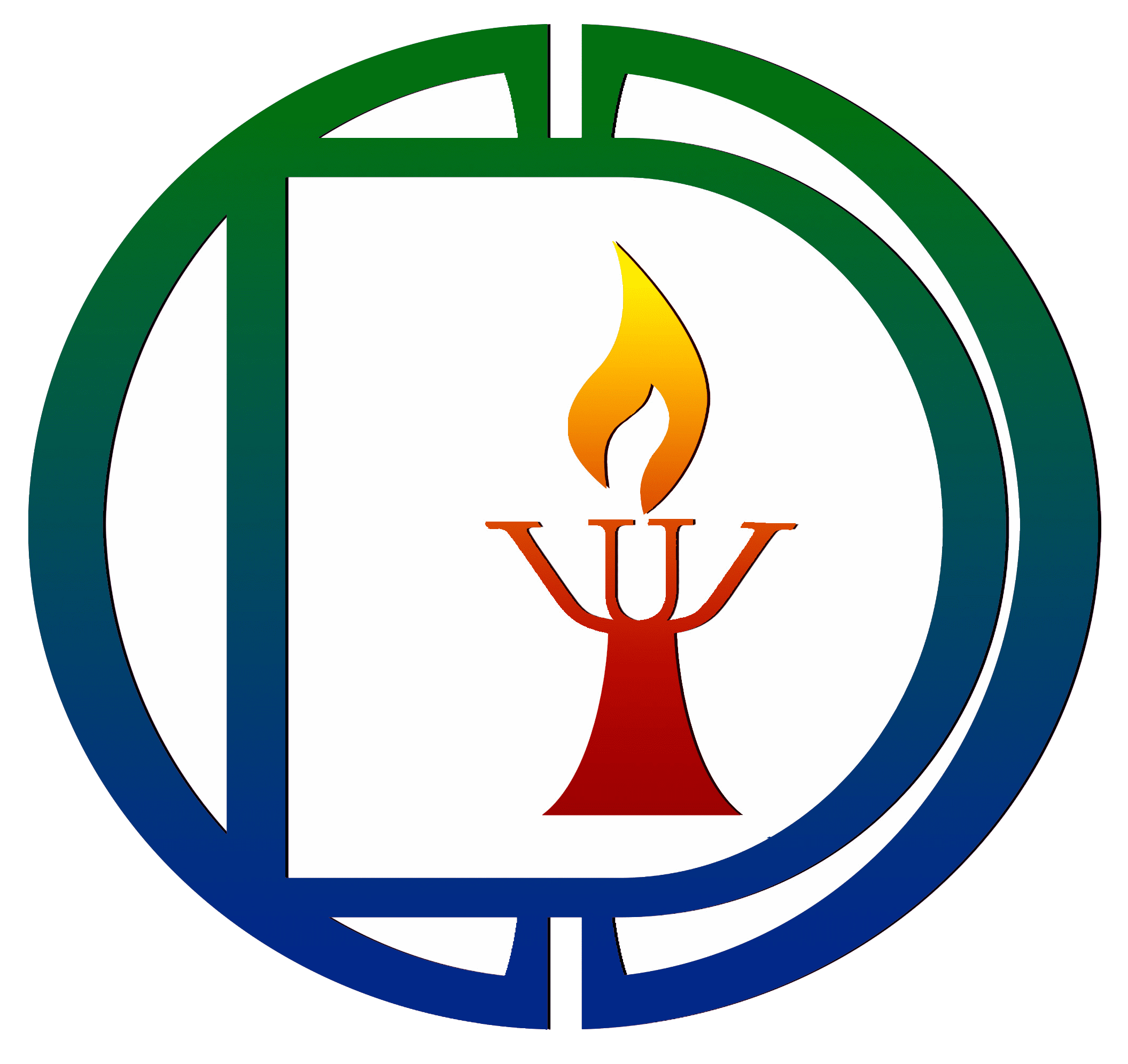 Imbagħad qalilhom Ġesù:
«Il-kalċi li se nixrob jien tixorbuh, iva, u titgħammdu wkoll 
bil-magħmudija li biha se nitgħammed jien;
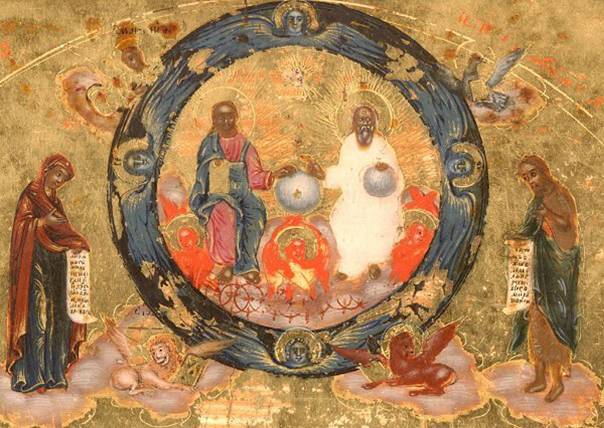 imma li wieħed joqgħod fuq il-lemin jew fuq ix-xellug tiegħi, din mhijiex ħaġa tiegħi li nagħtiha jien, imma hi għal dawk li għalihom kienet imħejjija.»
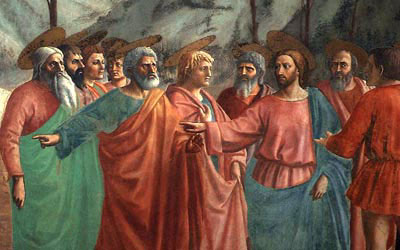 Il-għaxra l-oħra, meta semgħu dan, saħnu għal Ġakbu u għal Ġwanni.
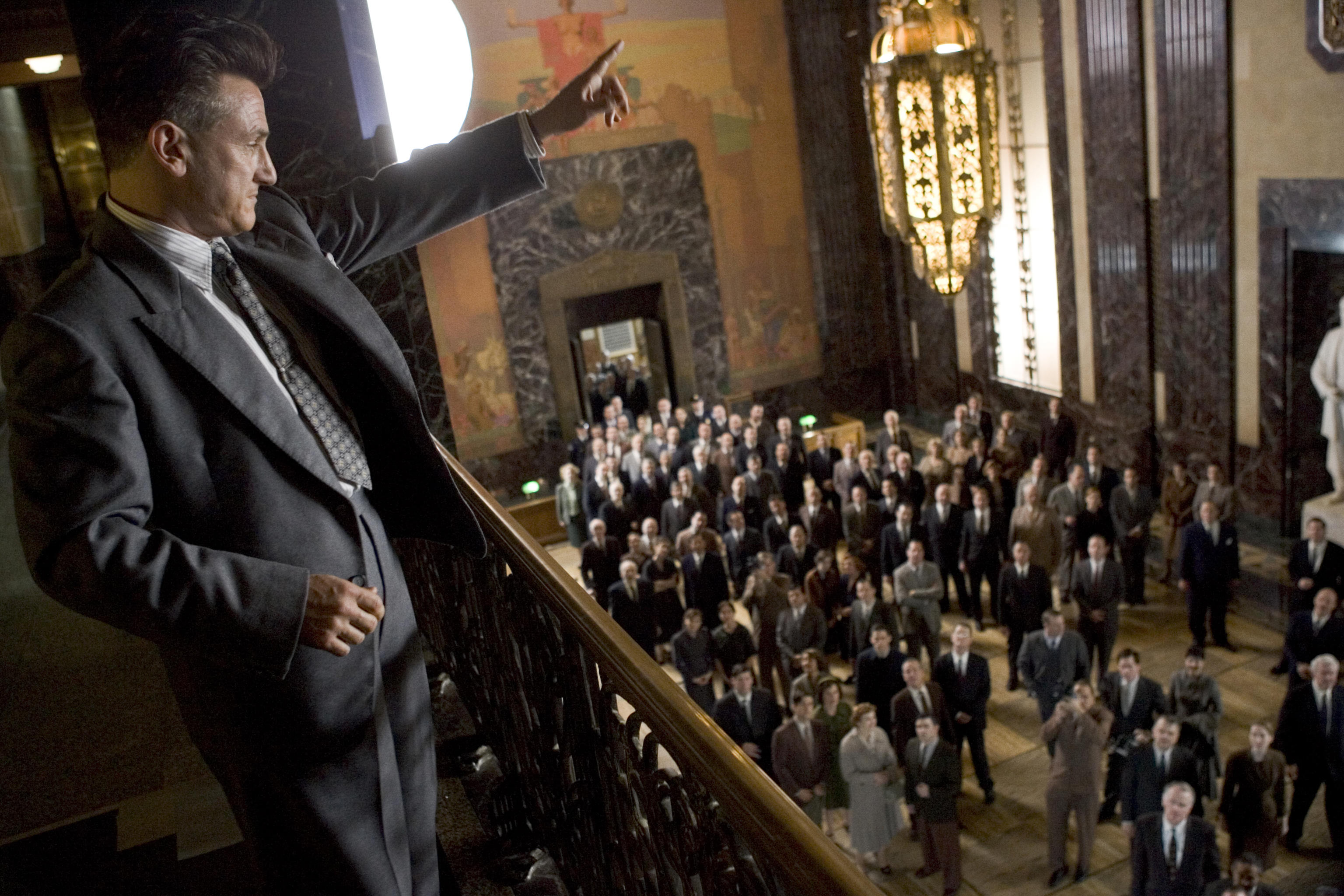 Imma Ġesù sejħilhom u qalilhom: «Tafu intom, dawk in-nies, 
li l-bnedmin jgħodduhom bħala kapijiet tal-pagani, jaħkmu fuqhom,
u l-kbarat tagħhom iħaddmu              s-setgħa tagħhom fuqhom.
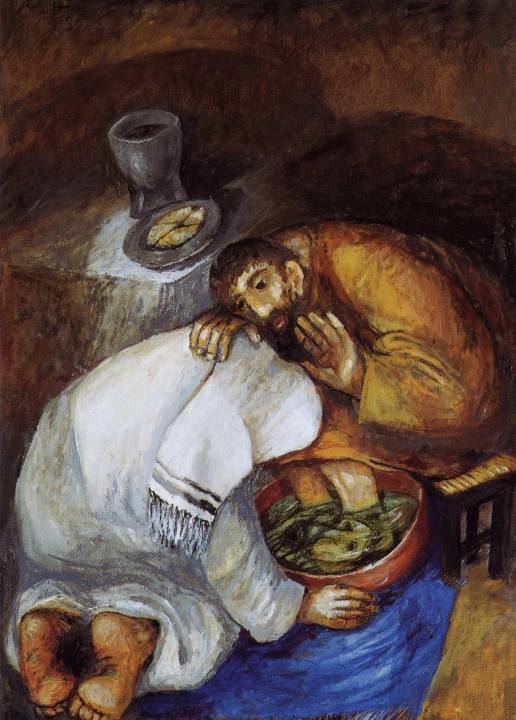 Fostkom ma għandux ikun hekk, imma min irid ikun kbir fostkom, għandu jkun qaddej tagħkom, u min irid ikun l-ewwel fostkom, għandu joqgħod ilsir ta’ kulħadd.
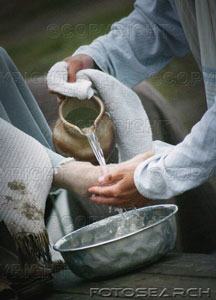 Għax hekk ukoll Bin il-bniedem,         hu ma ġiex biex ikun moqdi, imma biex jaqdi u biex jagħti ħajtu b’fidwa għall-kotra.”
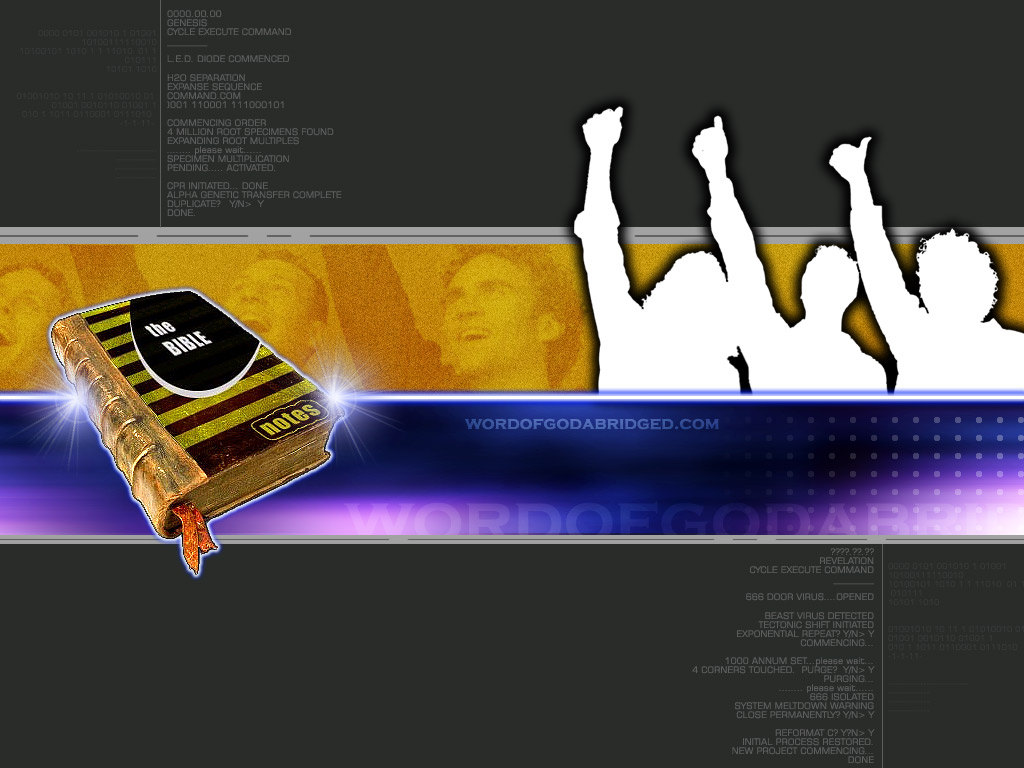 Il-Kelma tal-Mulej
Tifħir lilek, Kristu
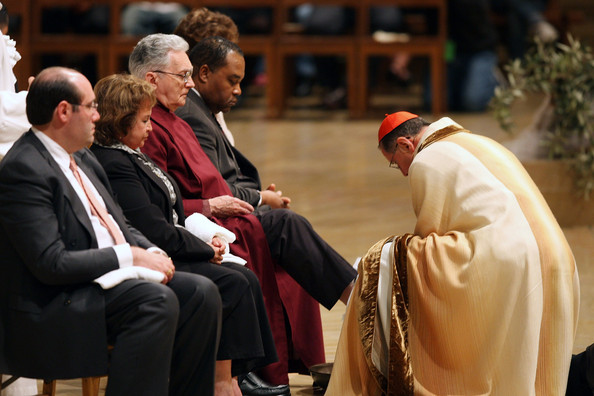 Id-Disgħa u Għoxrin Ħadd
L-Awtorità qiegħda biex taqdi
ofm.mt